Information available in audio.
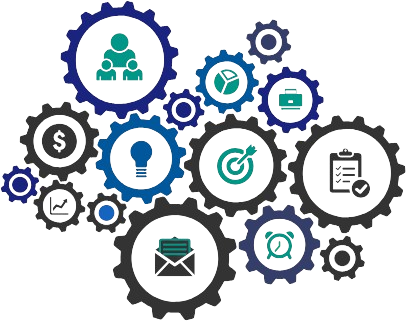 I Seminário em Sistemas de Engenharia de Produção

TGP/PPGEP UFF Niterói
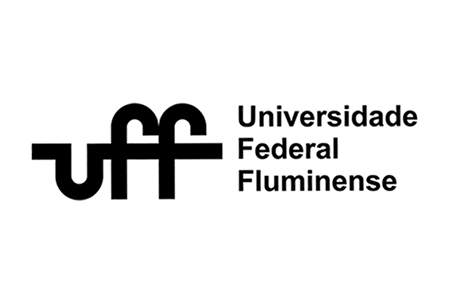 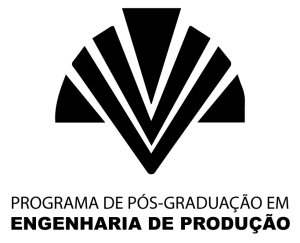 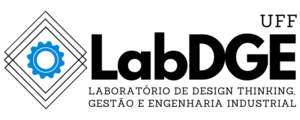 PROGRAMA DE PÓS-GRADUAÇÃO EM ENGENHARIA DE PRODUÇÃO – PPGEP
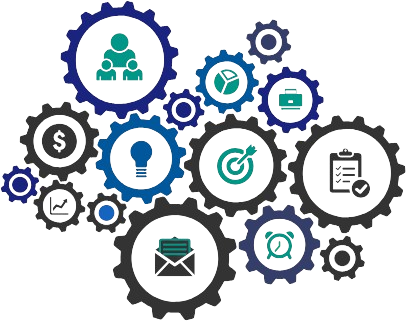 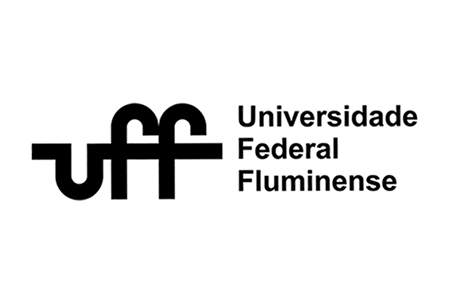 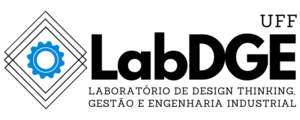 TÍTULO DA PESQUISA – TÍTULO DA PESQUISA – TÍTULO DA PESQUISA – TÍTULO DA PESQUISA
Autor 1 [Nome Completo]; Autor 2; Autor 3; Autor 4; ...
I Seminário em Sistemas de Engenharia de Produção – PPGEP

12 de Janeiro de 2024
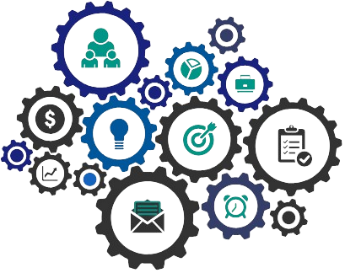 Introdução
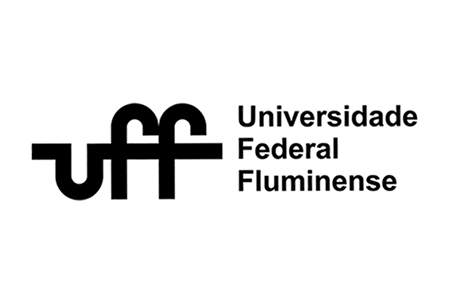 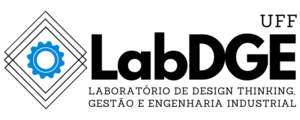 I Seminário em Sistemas de Engenharia de Produção – PPGEP
12 de Janeiro de 2024
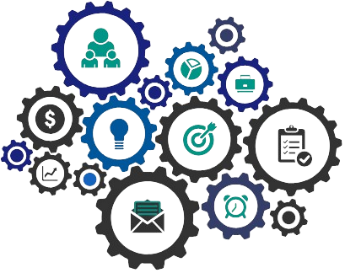 Título
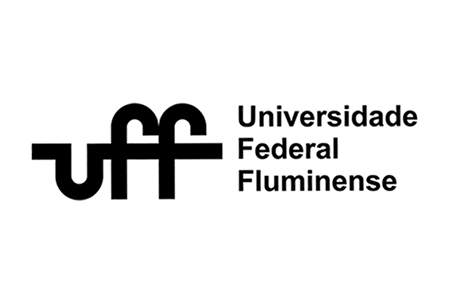 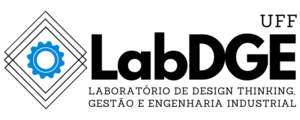 I Seminário em Sistemas de Engenharia de Produção – PPGEP
12 de Janeiro de 2024
Information available in audio.
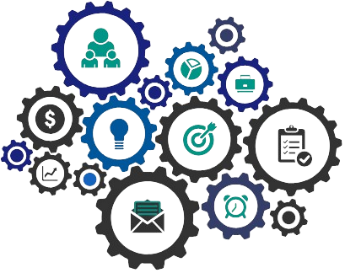 Referências
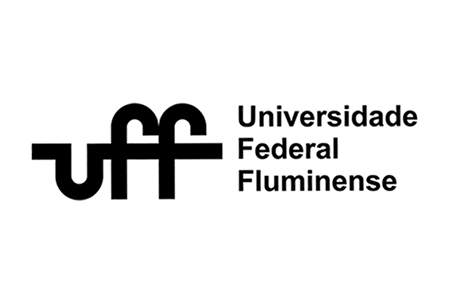 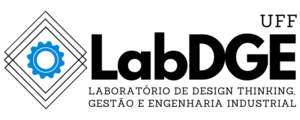 I Seminário em Sistemas de Engenharia de Produção – PPGEP
12 de Janeiro de 2024
Information available in audio.
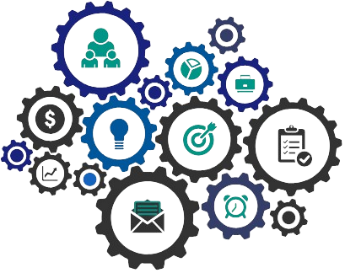 Agradecimentos
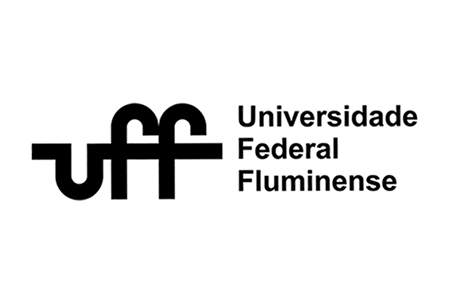 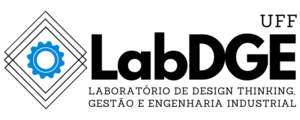 I Seminário em Sistemas de Engenharia de Produção – PPGEP
12 de Janeiro de 2024
Information available in audio.
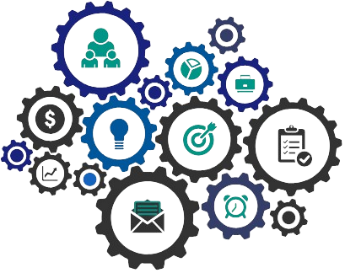 Contato
Informações para contato. Sugestão: e-mail, número de celular, Linkedin..
FOTO AQUI
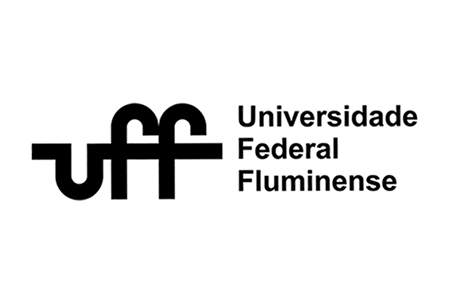 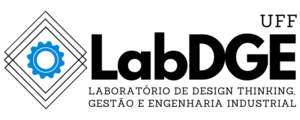 I Seminário em Sistemas de Engenharia de Produção – PPGEP
12 de Janeiro de 2024